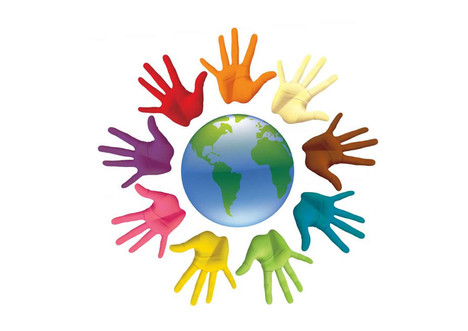 Толерантность
подготовила ученица 3А класса Углова Эмилия
Что такое толерантность?
Толерантность-это отношение с пониманием к чувствам, чужому мнению, поведению другого человека.
16 ноября- международный день толерантности.
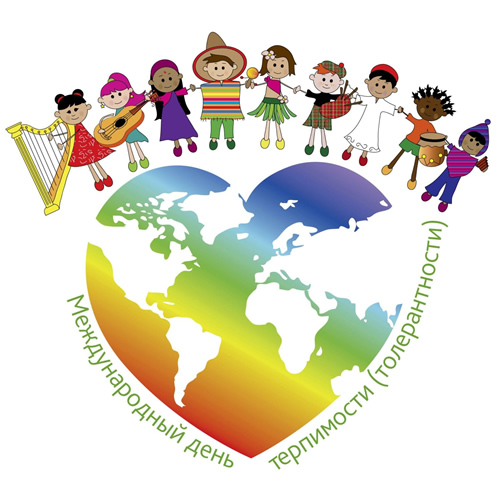 Цветок толерантности
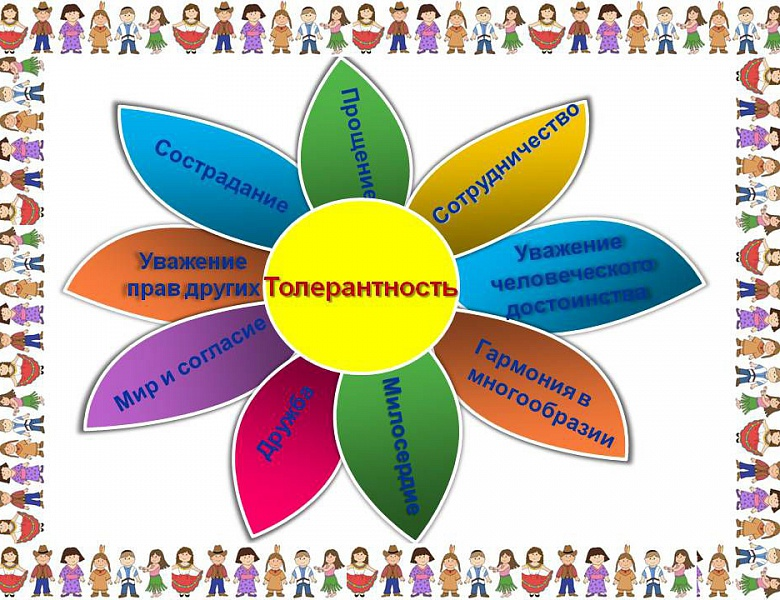 Правила толерантного общения:
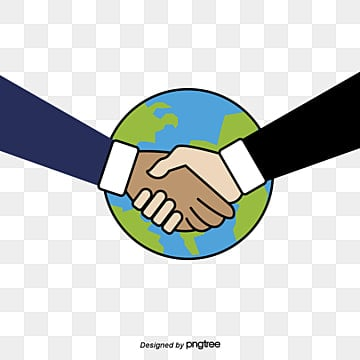 уважай собеседника 
старайся понять то, о чём говорят другие
отстаивай своё мнение тактично 
будь справедливым, готовым принять правоту другого 
учитывай интересы других
помни главное - все люди разные, другой,не такой как ты-не значит плохой!
Поиграем!
Я буду загадывать вам загадки. Если загадка о добре и вежливости, то в ответ на неё надо хором сказать: “Это я, это я, это все мои друзья!”и похлопать. Если загадка о том, что делать нельзя – промолчать и потопать.

Кто быть вежливым желает,
    Малышей не обижает?
Кто быть вежливым желает,
        Старушке место уступает?
Кто опрятный и весёлый
        Спозаранку мчится в школу?
Кто из вас идет по школе,
    Обдирая стены в холе?
А во вчерашний понедельник,
         Кто был грубый и бездельник?
Сколько будет пятью пять,
Кто мне сможет подсказать?
Ну, а кто всегда поможет,
Друга вызволить кто сможет?
Малышей кто обижает,
Им учиться лишь мешает?
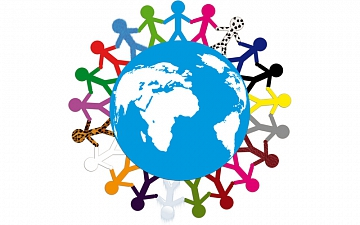 Спасибо за внимание!
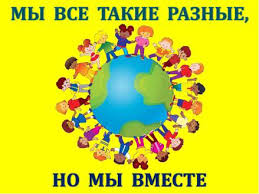